Сузір’я овна
Овни 11-А класу:
Кирлейза Софія
Перепелиця Марія
Моргунова Ганна
Шпрайдун Катерина
Сонце входить у знак Овна 21 березня, відмічаючи цим день весняного рівнодення (початок весни); в сузір'я Овна воно входить 18 квітня. Найкращі умови для спостережень наприкінці літа, восени і взимку.
Три головні зірки — Гамаль («голова барана»), Шератан («слід» або «знак») та Мезартхім (відповідно α, β, та γ Овна) легко знайти: вони лежать на південь від Трикутника. Зірка четвертої величини Мезартхім стала однією з перших подвійних зірок, відкритих за допомогою телескопа (Р. Гуком у 1664).
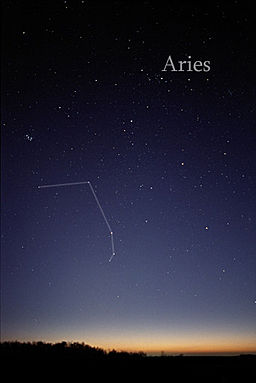 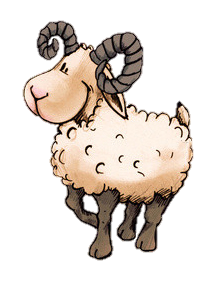 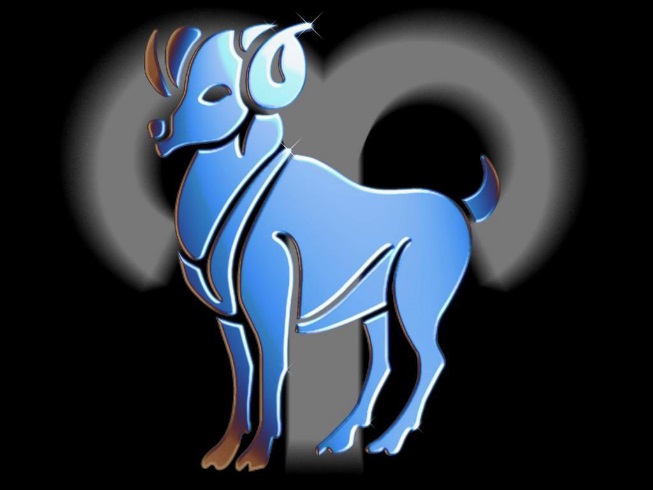 Характеристика овнів
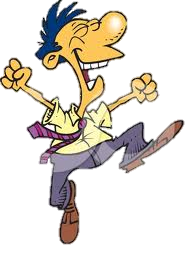 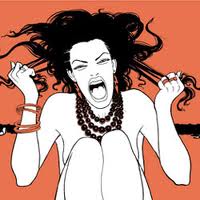 Енергійні
Імпульсивні
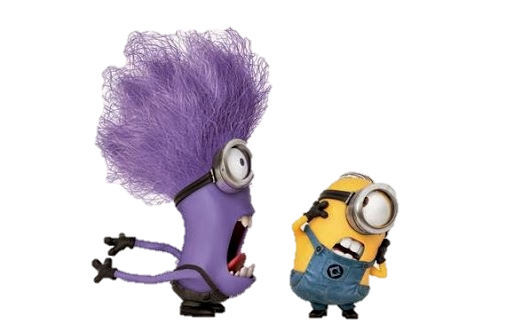 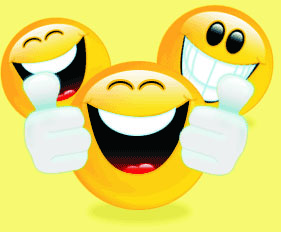 Агресивні і неспокійні
Оптимістичні
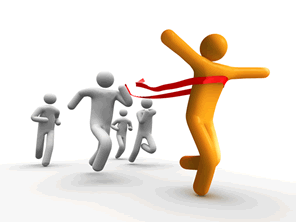 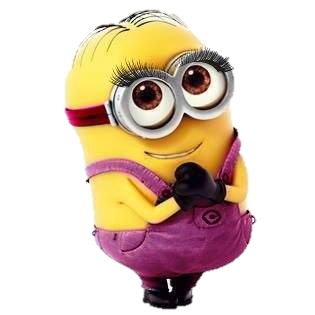 Наполегливі і швидкі
Наївні
Овни вимогливі і до себе , і до тих , хто їх оточує .Вони радше ідеалісти, ніж матеріалісти: люблять фізкультуру й подорожі. Як правило, вони мають міцне здоров'я завдяки великій життєвій енергії, швидко відновлюють сили й можуть довго жити. У цьому знаку сильне Сонце вказує на розвинену духовну інтуїцію і любов до урочистих церемоній
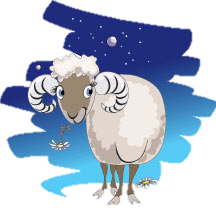 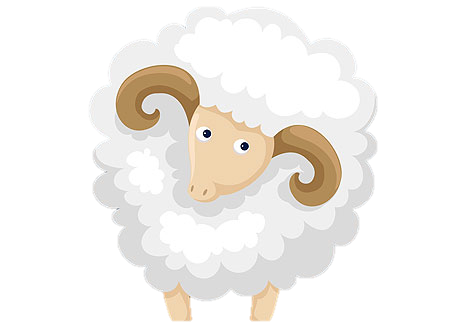 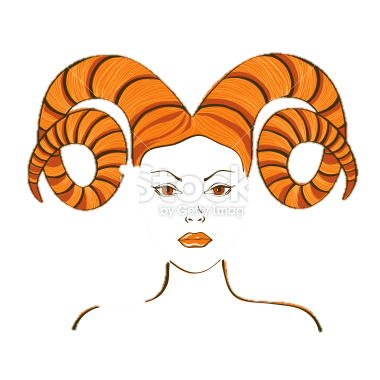 10 принципів Овнів
1. Краще зі мною не сперечатися. 
2. Спочатку зроблю, потім – подумаю. 
3. Там де інші гальмують, я тисну на газ. 
4. Буду вічно молодим. 
5. Роби як я, адже краще все одно не зробиш. 
6. Саме важке – вислухати співрозмовника до кінця. 
7. Упертість – не вада. 
8. Легко контролювати ситуацію, складніше – свої емоції. 
9. Один Овен – добре, два Овна – багато. 
10. Першим не нападаю. Але не дай Боже мене зачепити.
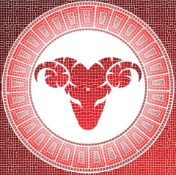 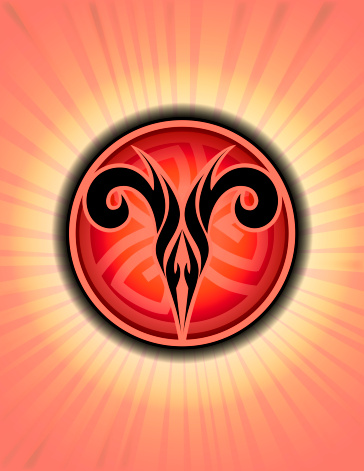 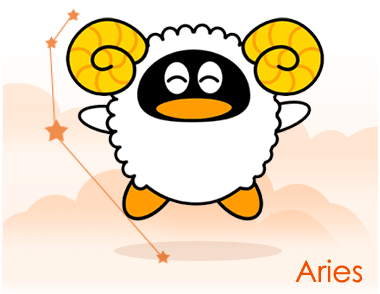 Овни знаменитості
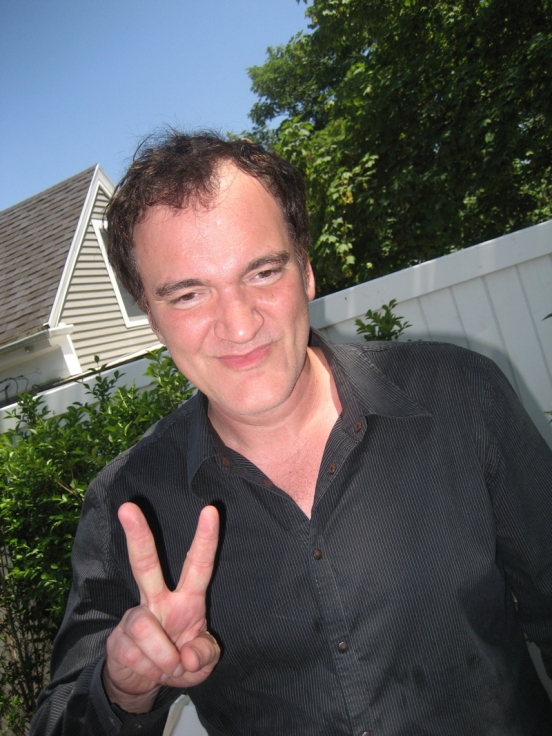 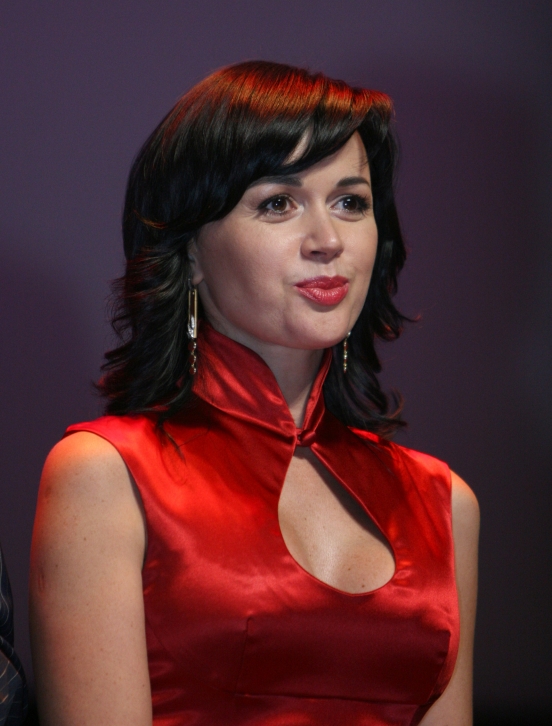 Кіра Найтлі (26 березня 1985)
Квентін Тарантіно (27 березня 1963)
Анастасія Заворотнюк            (1 квітня 1971)
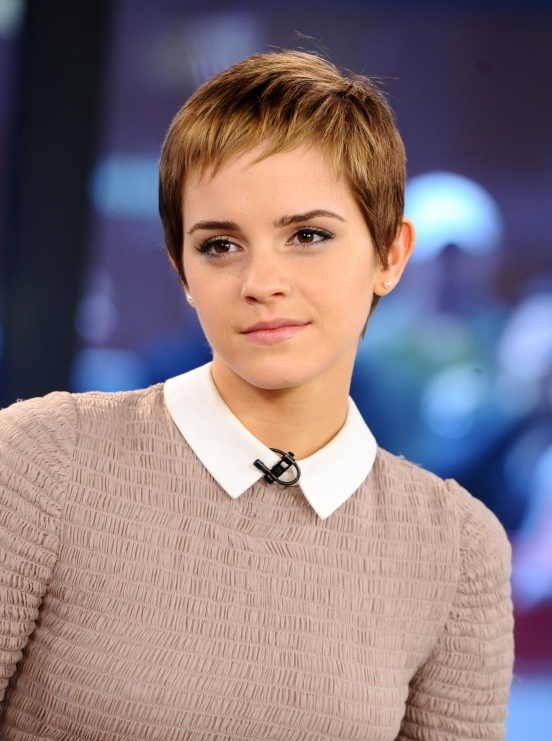 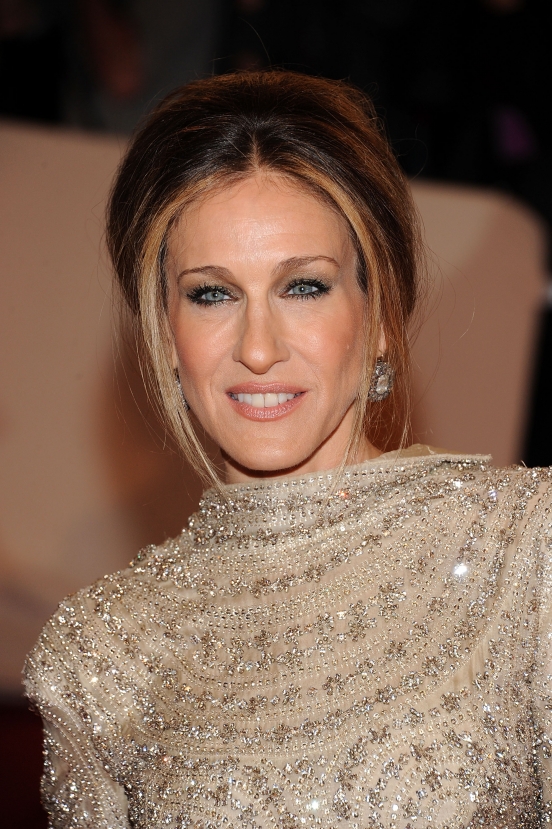 Емма Уотсон (15 квітня 1990)
Сара-Джесіка Паркер (25 березня 1965)
Едди Мерфі (3 квітня 1961)
Овни 11-А класу
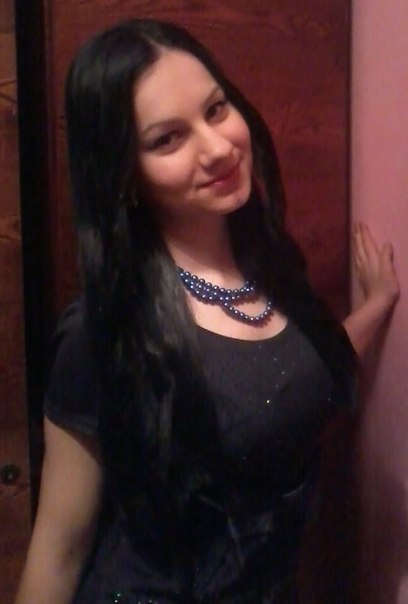 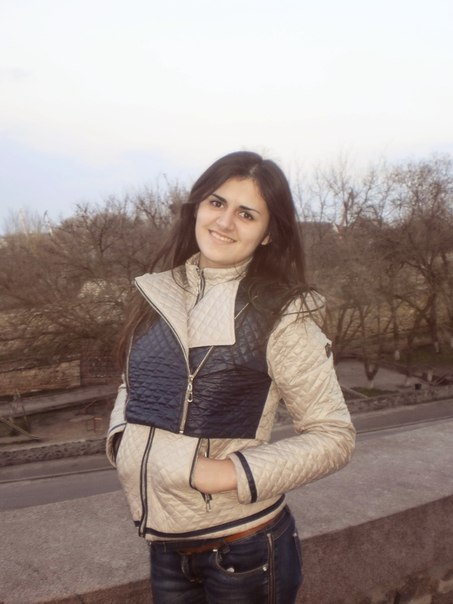 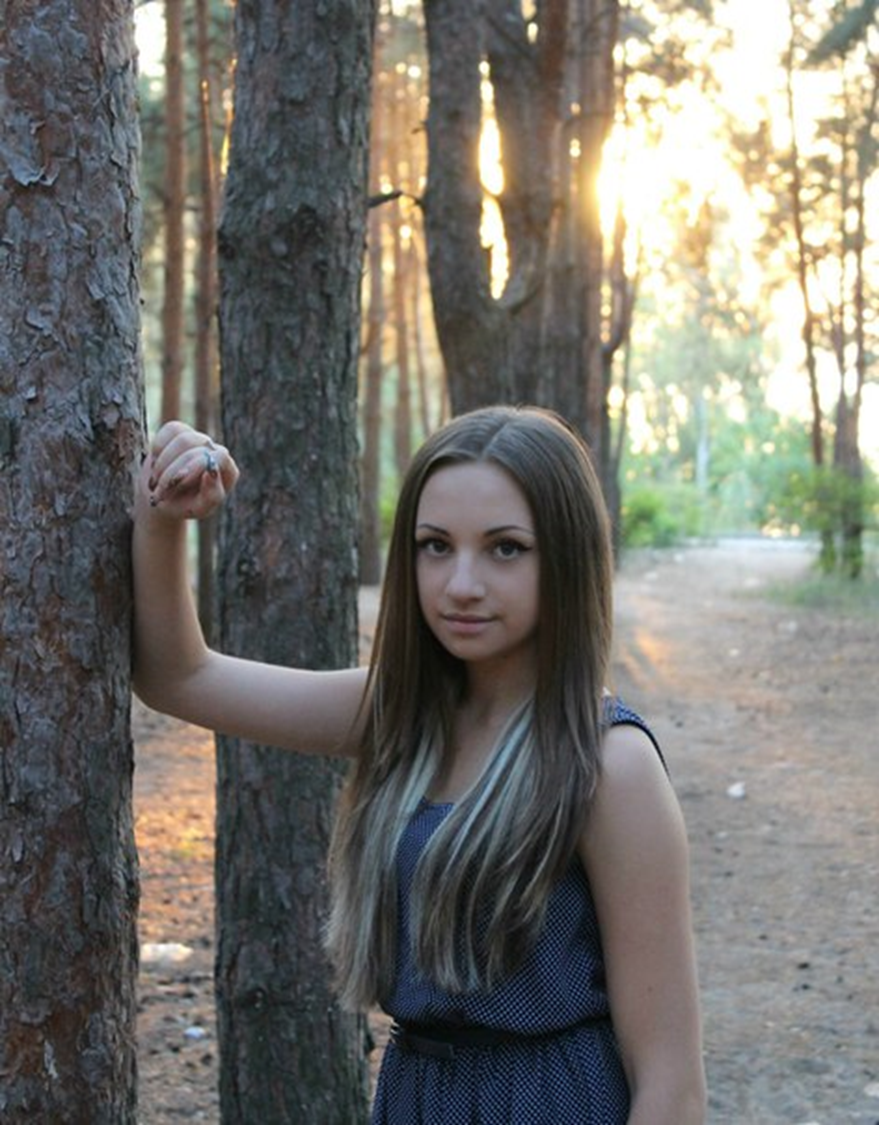 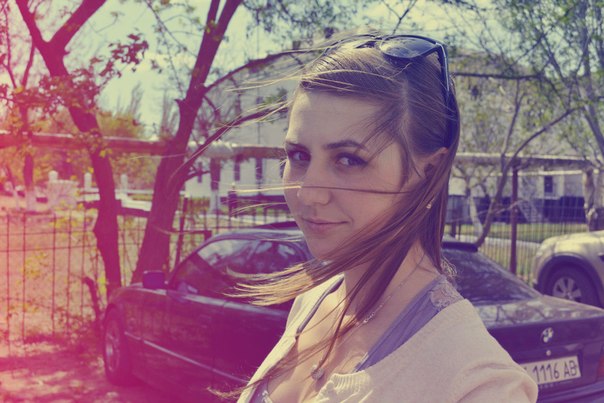 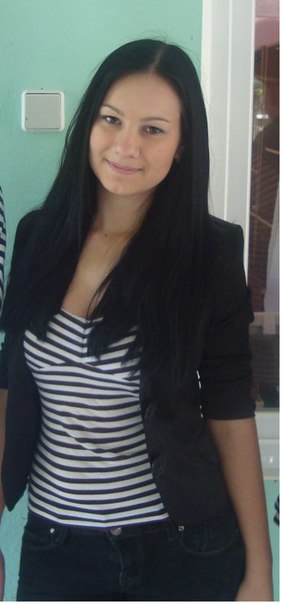 Перепелиця Марія(7 квітня)
Проаналізувавши характеристику знаку зодіаку Овна, можу впевнено сказати, що мій знак зодіаку це моє віддзеркалення. Знак  зодіаку дуже впливає на життя людини. Описавши себе я можу сказати, що я  дуже енергійна , інколи  агресивна і неспокійна , завжди  наполеглива. Люблю бути лідером, якщо на мені лежить відповідальність я дуже серйозно до цього ставлюсь, не люблю підводити людей. Також в мене добре розвинута інтуїція, але я не завжди довіряю їй. Із негативних якостей є те, що я дуже вперта, непосидюча, і не вмію чекати. Ще я дуже люблю подорожувати і займатися спортом. І якщо мені кидають виклик, я приймаю його і борюсь до кінця.
Шпрайдун Катерина(27 березня)
Я енергійна, трохи агресивна і неспокійна, дуже наполеглива. Також я вважаю себе лідером. Як лідер і керівник зроблю все для того , щоб намічений план був реалізований, причому з мінімальними втратами. В деяких моментах мені тяжко вибирати між двома речами. Наприклад, купити кофтинку рожеву чи зелену і зазвичай ця риса погано відображається на мені, бо доводиться завжди купувати дві речі. Також можу похизуватися своєю цілеспрямованістю, майже все за що я берусь, зазвичай все доводжу до кінця. Що стосується поганих якостей, то тут домінує моя неврівноваженість та імпульсивність. Тобто якщо мене не чипати, я нічого не зроблю поганого, але як тільки хтось зачепить  мою гідність або просто щось скаже про мене погане, у мене відразу спалахує все всередині та подальші дії я вже  не взмозі контролювати. Також є правдою те, що я заклятий егоїст. Я точно знаю, що сидячий вид професії я не оберу, а саме, що пов’язане з комп’терами. Я в майбутньому хочу стати ветеринаром і це ще один пункт, який сходиться з моїм гороскопом. Отже, 90% гороскопу подібний до моїх рис характеру.
Моргунова Ганна(8 квітня)
Я повністю згодна з поданою характеристикою зодіакального знака Овна. Вона описую мене буквально на 100%. Якщо судити не тільки за моєю власною думкою, а  й по словам оточуючих, то знову ж все сходиться. Мені часто кажуть, що я енергійна, швидка, наполеглива та лінива і я с цим погоджуюсь. Я люблю коли все йде і реалізується по плану та ненавиджу неорганізованість і несерйозність, тому й сама намагаюсь ніколи нікого не підводити і виконувати свої обіцянки. Я дивлюсь оптимістичним поглядом на життя і володію  умінням відносно швидко долати найсильніші потрясіння. Представник стихії Вогню терпіти не може жадібність і скупість і я практично ніколи сама не проявляє цих якостей. Також є правдою те, що я заклятий егоїст. Я люблю, щоб все робили тільки для мене та все найкраще було моїм, а якщо я не отримую те, що хочу, то мене починає дратувати це. Кажуть, що овнів неможливо переконати і я можу з повною впевненістю сказати, що з ними взагалі краще не сперечатись.
Кирлейза Софія(28 березня)
Що до мого характеру, то я з упевненістю можу сказати що я неймовірно вперта. Мене дуже складно в чомусь переконати, бо я завжди стоятиму на своєму. Але що до якостей лідера, то на мою думку вони в мене відсутні. Так я дуже відповідальна особистість але ненавиджу керувати людьми. Саме це не збігається з характеристикою Овна. Також я часом наївна але чесна особистість, тому і ненавиджу брехливих людей. Найгіршою рисою яка притаманна Овнам вважаю егоїзм, і на жаль ця риса в мені присутня, та не в усіх ситуаціях вона проявляється. Я вважаю себе дуже ревнивою і заздрісною людиною, і цих якостей я хочу позбутися як найшвидше. Але оточуючі вважають мене доброю і щирою людиною. Крім того я дуже імпульсивна і тому спочатку роблю а потім думаю. Але мені подобається те що я дуже активна і багато відпочинку мені не потрібно (можу прокинутись навіть о 5 ранку). У людях я найбільш ціную високі моральні і духовні якості, а вже потім зовнішність. Отже, моя характеристика і характеристика Овна збігається приблизно на 75%.
Дякуємо за увагу!